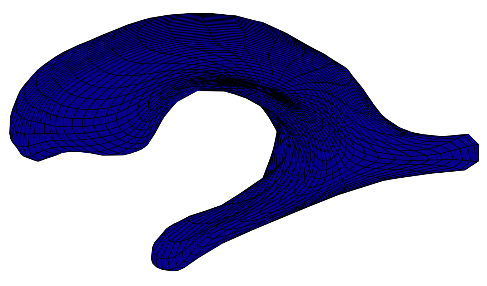 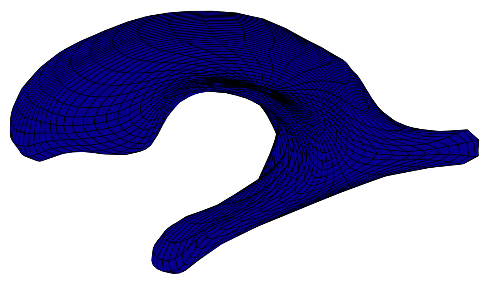 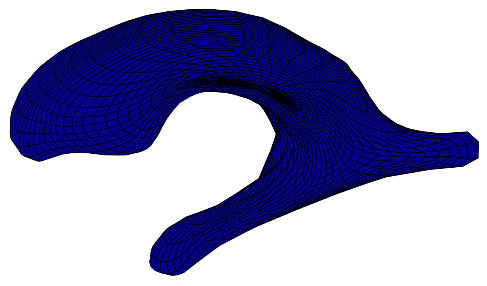 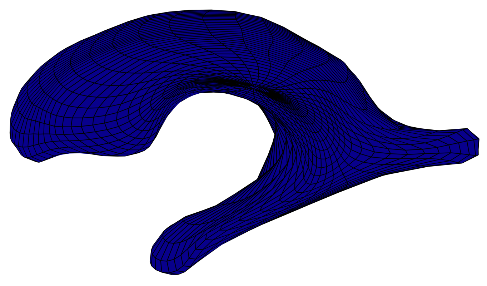 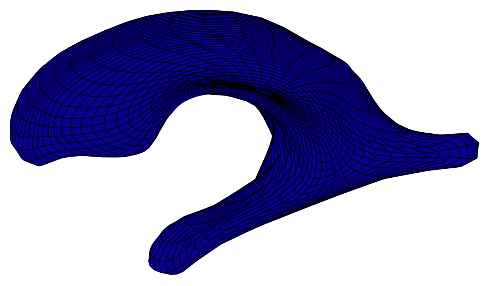 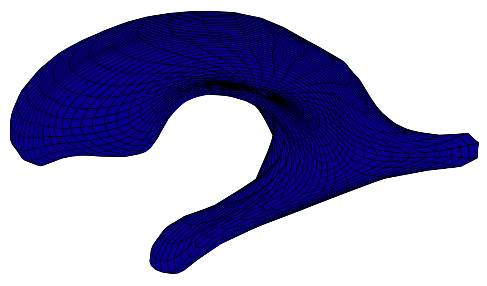 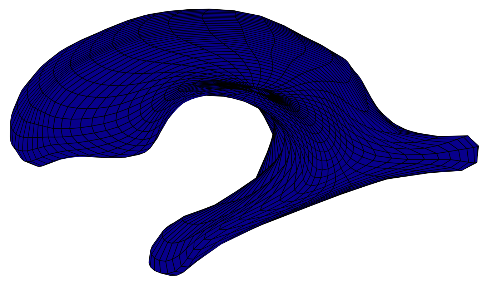 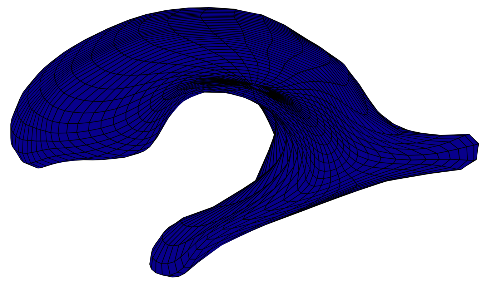 (a)
NC
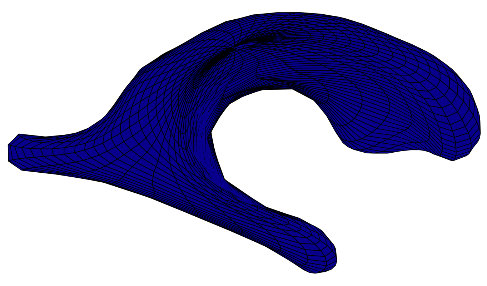 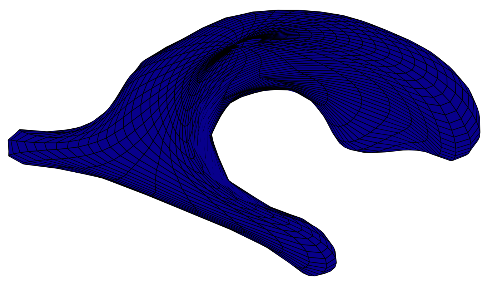 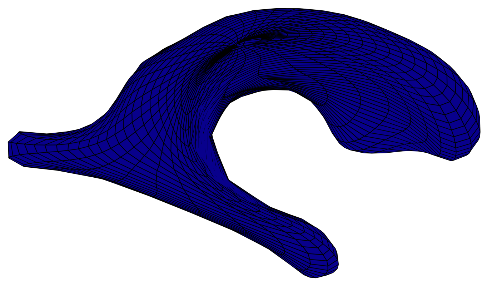 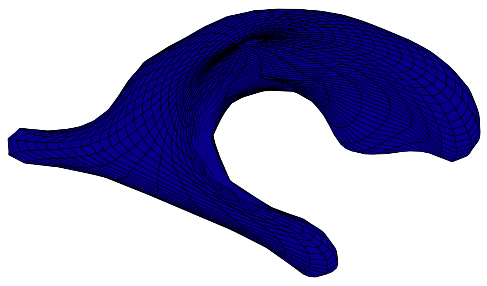 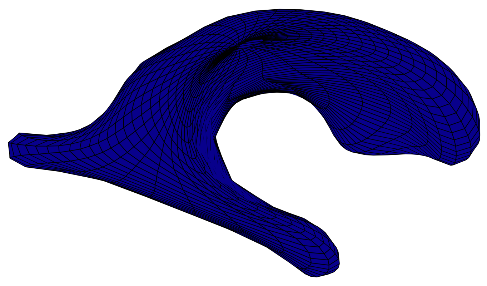 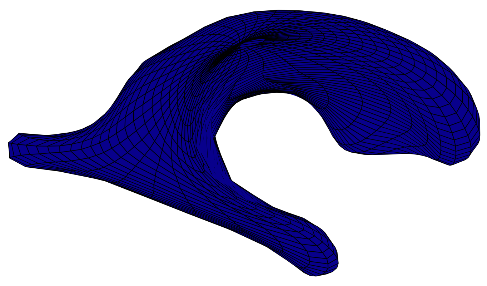 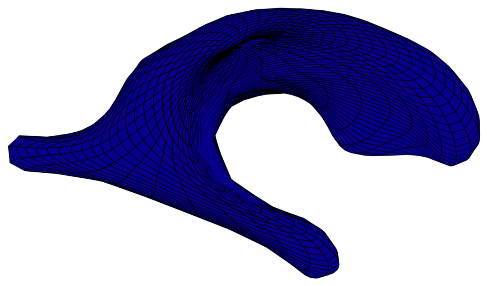 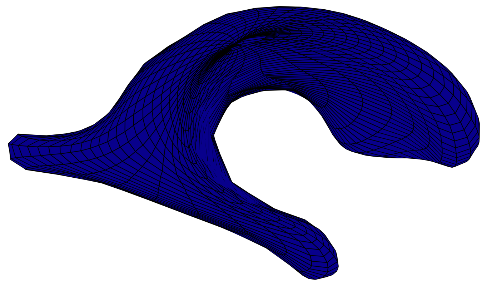 1
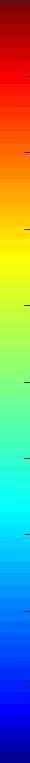 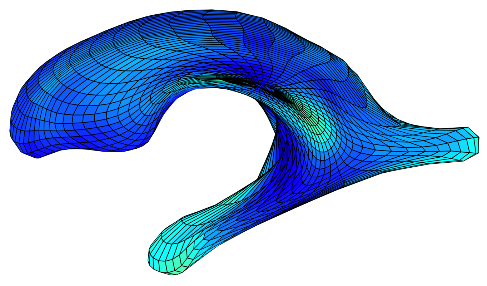 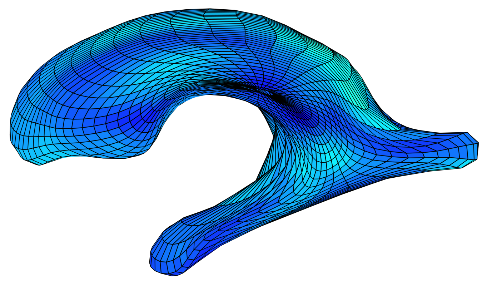 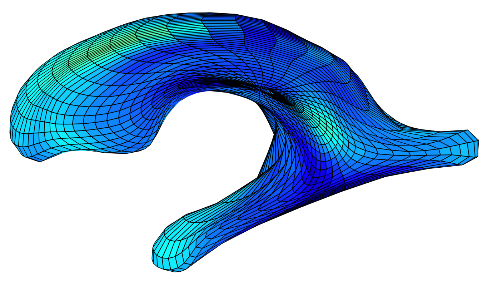 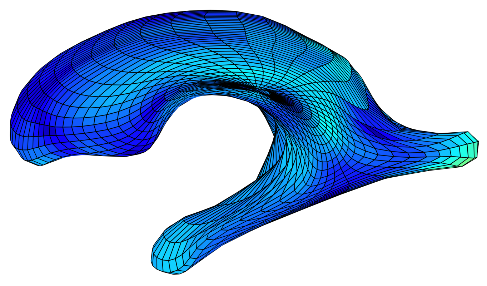 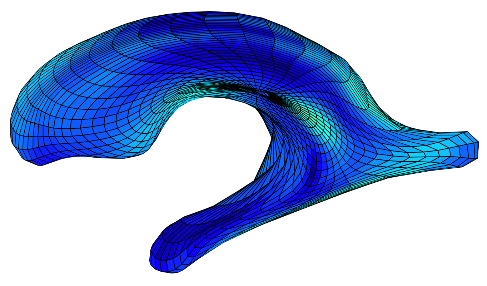 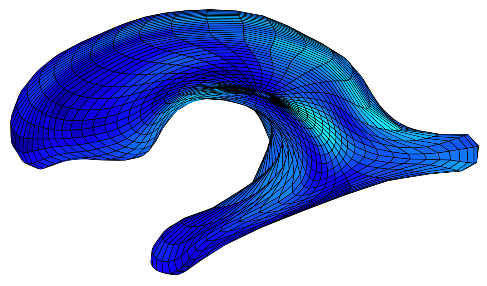 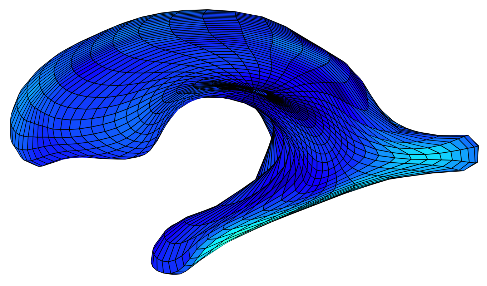 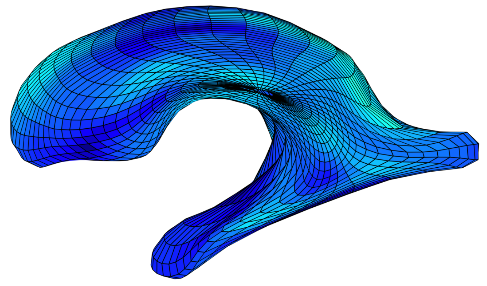 0.5
(b)
MCI vs NC
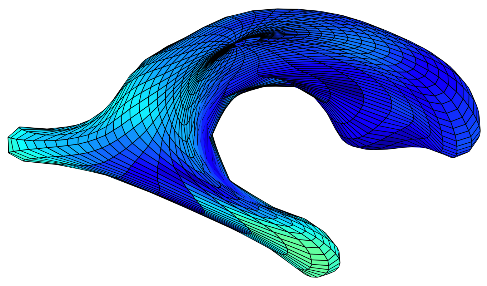 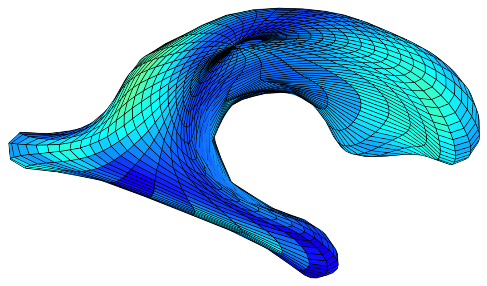 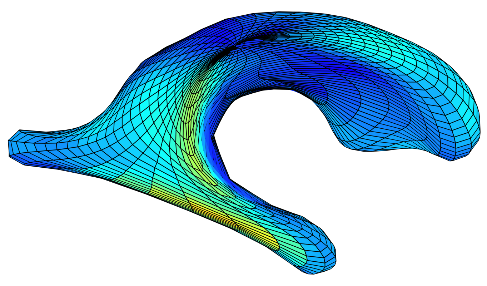 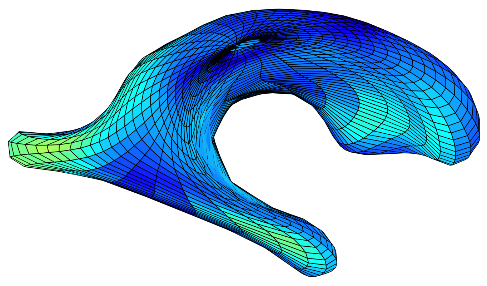 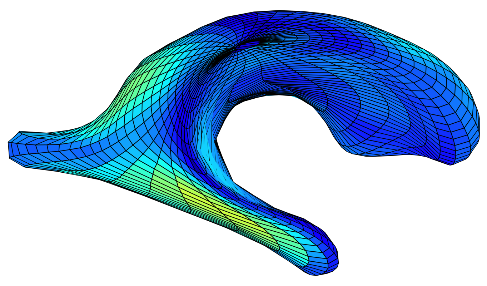 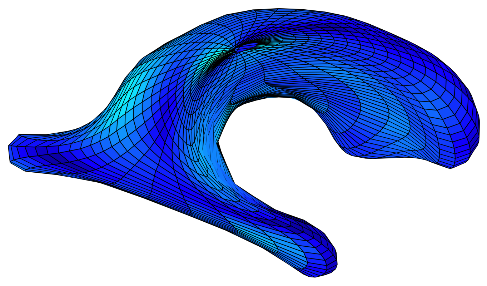 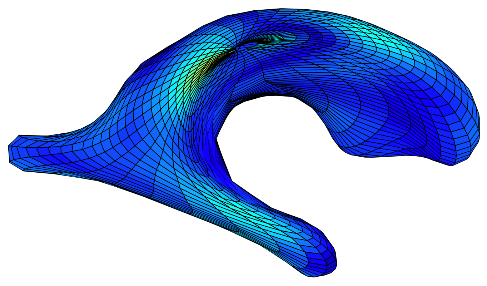 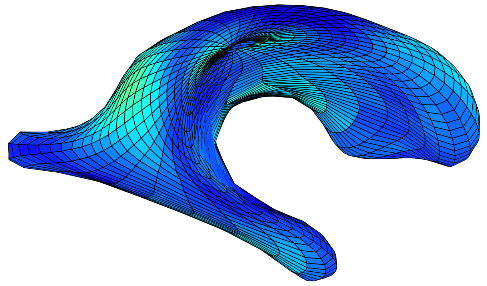 0
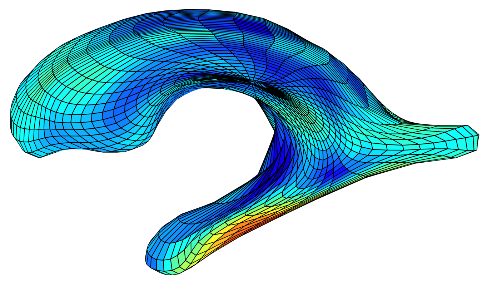 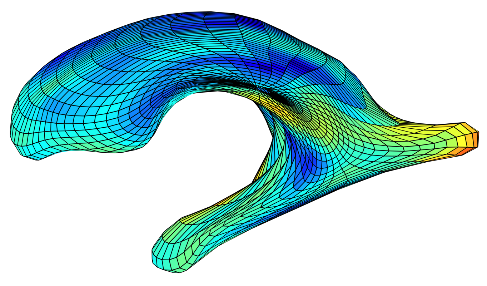 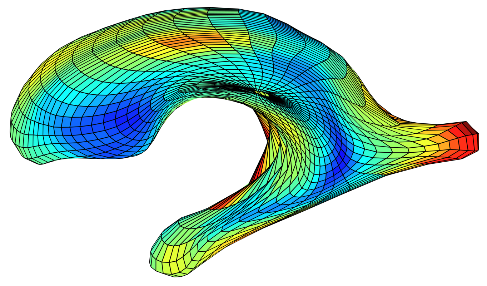 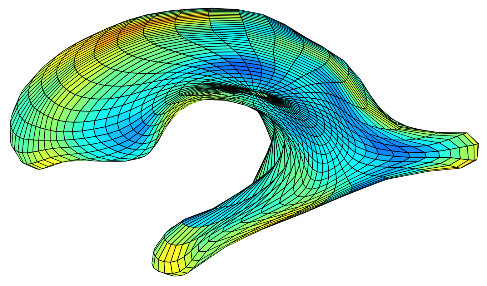 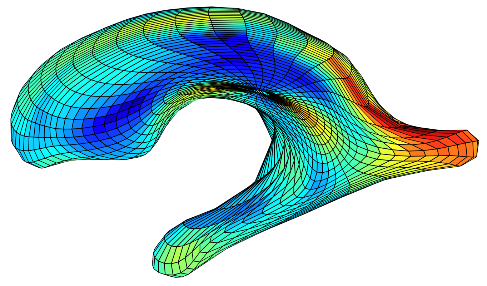 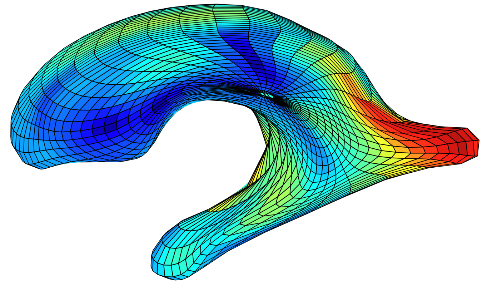 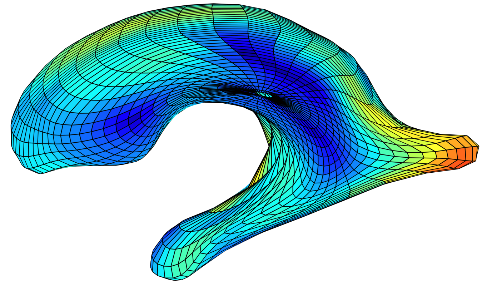 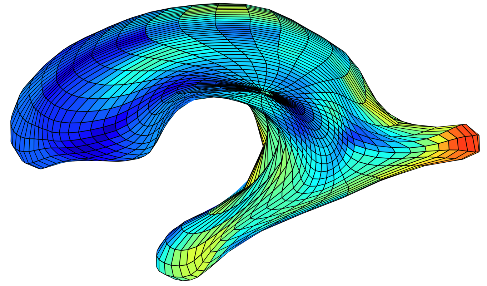 (c)
AD vs NC
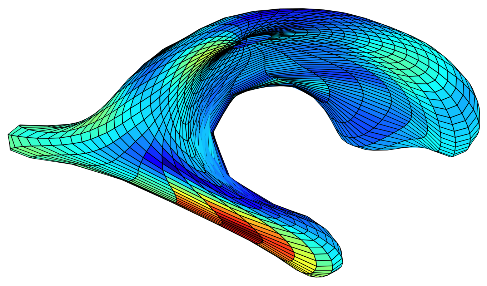 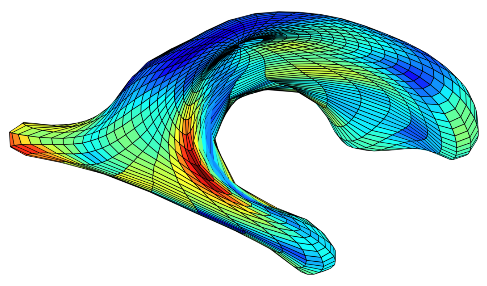 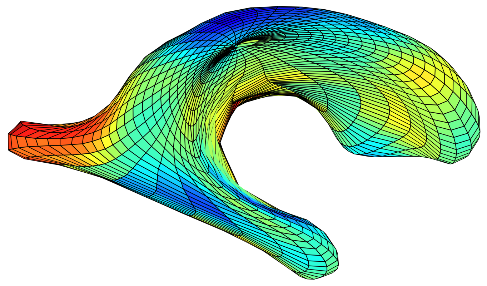 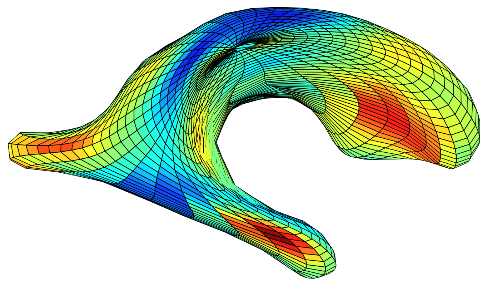 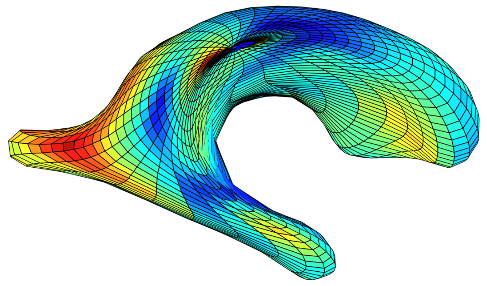 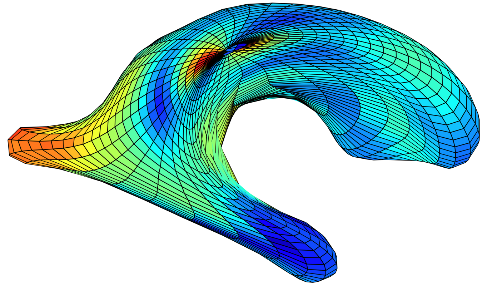 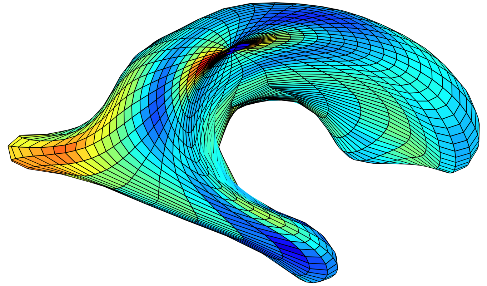 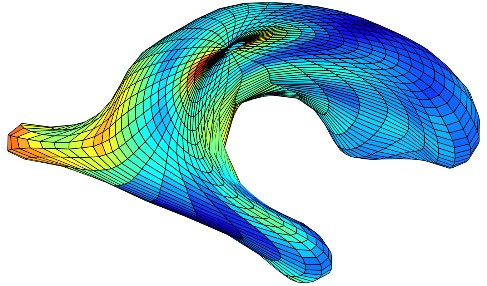 60
90
Age